Stealing Cryptographic Keys with Weird Gates
Chitchanok  		Eyal			 Yuval
Chuengsatiansup 	  Ronen		   Yarom
Publications
The Gates of Time: Improving Cache Attacks with Transient Execution [Usenix 23]
Daniel Katzman
William Kosasih
Chitchanok Chuengsatiansup
Eyal Ronen
Yuval Yarom
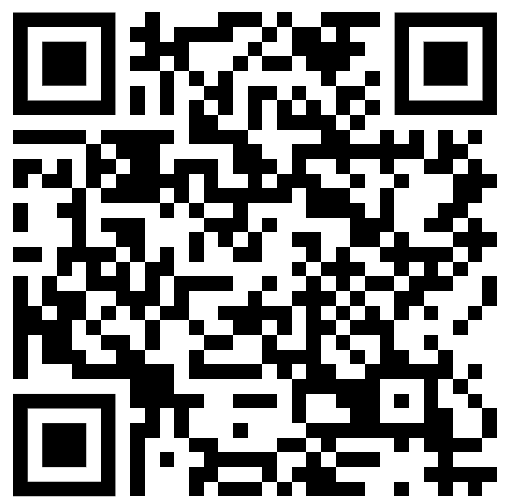 Spec-o-Scope: Cache Probing at Cache Speed [CCS 24]
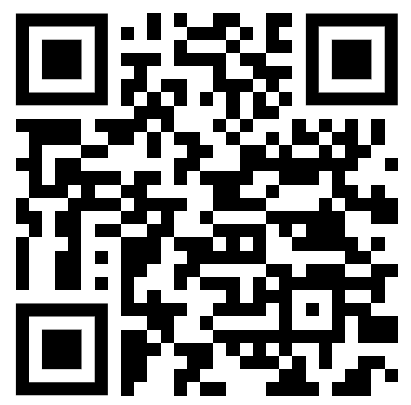 Gal Horowitz
Eyal Ronen
Yuval Yarom
Outline of the talk
Weird gates on microarchitectural state
Definition of the logical state of cache
Computing on the logical state with weird gates
Exploiting weird gates for fun and profit
Computation with weird gates
Weird gates Vs Coarse grain timers
Weird gates Vs S-Box based AES implementations
Logical State of the Microarchitectural Cache
Associate a logical Boolean value with each memory addresses
TRUE – address is cached
FALSE – address is not cached
Flushing sets a value to FALSE
Accessing memory sets a value to TRUE (may also set another to FALSE)
Measuring access time observes value (and set to TRUE)
What else?
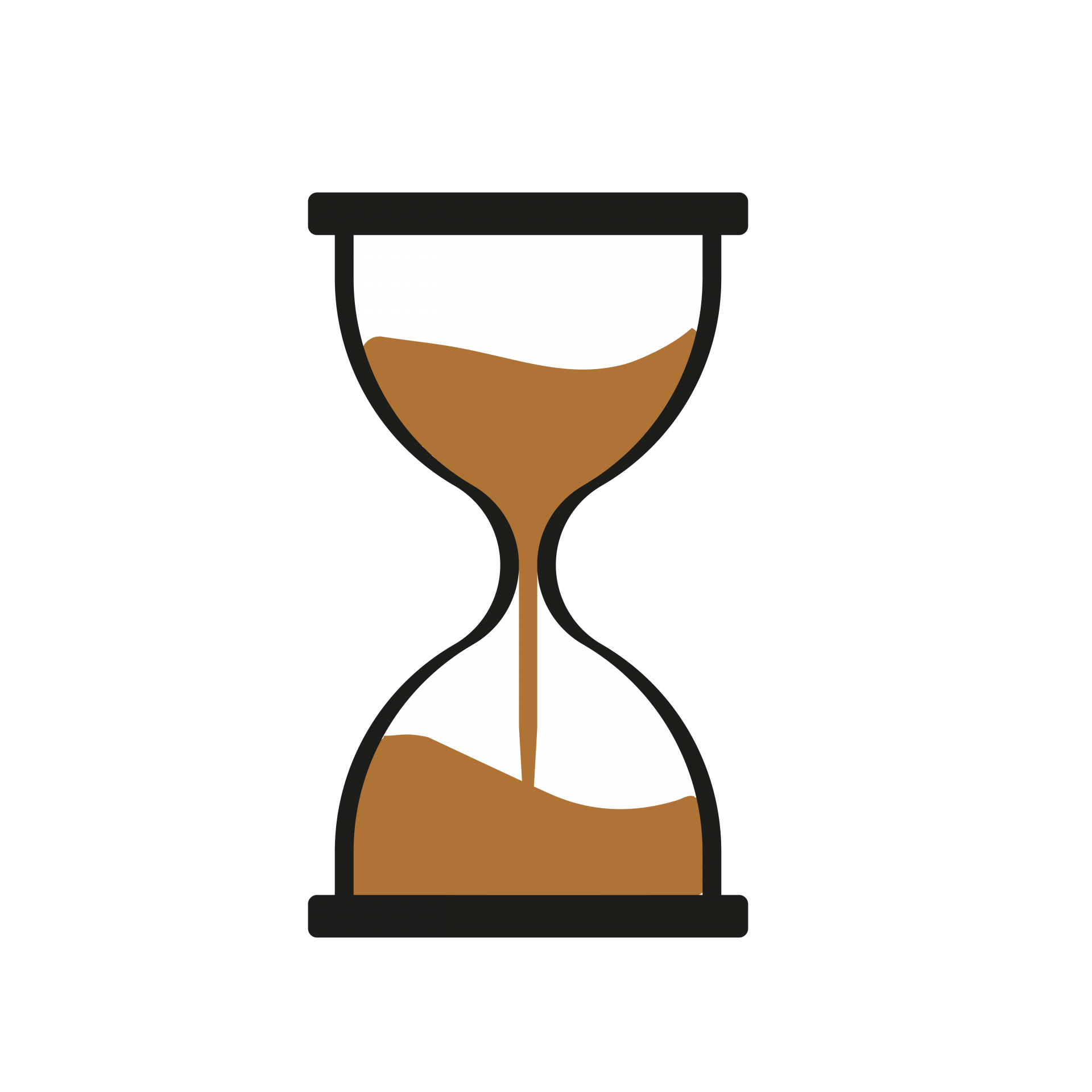 Processor
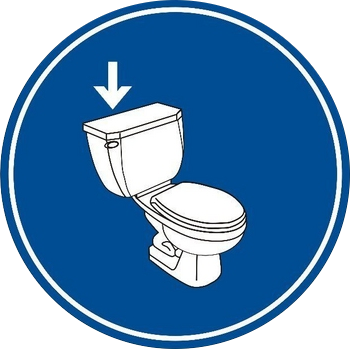 Cache
F F F T F F F F T F F F F
F
T
Memory
Conditional access
What is the cache state of *out after execution?

TRUE if *in != 0.

What if  *in == 0?
if (*in == 0)
    return;
out += 0;
out += 0;
a = *out
Assume *in == 0
Speculative execution
Assume
*in == 0
Evaluation of branch conditions can take time

The CPU predicts future execution
Correct prediction – win
Incorrect  prediction – rollback
Microarchitectural state remains
if (*in == 0)
    return;
out += 0;
out += 0;
a = *out
Assume branch mispredicted
May be executed even if *in == 0
Conditional Speculative Execution
Assume
*in == 0
Branch mispredicted
if (*in == 0)
    return;
out += 0;
out += 0;
a = *out
Load *in
Delay
Load *in
Delay
branch
Load *out
Load *out
branch
*in cached
*in not cached
Weird NOT gate
Assume
*in == 0
Branch mispredicted
if (*in == 0)
    return;
out += 0;
out += 0;
a = *out
Load *in
Delay
branch
Load *in
Delay
Load *out
Load *out
out  NOT(in)
*in cached
*in not cached
branch
Thinking about this
Probe
Load *in
Delay
branch
Signal
Control
Delay
Load *out
Chains
Combining Chains
if (*in1 + *in2 == 0)
    return;
out += 0
a = *out
Load *in2
Delay
Load *in1
Load *out
branch
Can be used to build any circut
out  NAND(in1, in2)
Destructive Computation
In our gates, we always load the “in” addresses

Loading an address sets its value to True
We can only use an address as input once 
After that, its value is destroyed

How can we build complex gates that require reusing the same value multiple times?
Multiple output NAND (fan out)
if (*in1 + *in2 == 0)
    return;
t = delay()
a = *(out1 + t)
a = *(out2 + t)
...
a = *(outn + t)
Delay
Load *in2
Load *in1
Load *out1
Load *out2
branch
Minority Report
if (*in1 + *in2 == 0)
    return;
if (*in2 + *in3 == 0)
    return;
if (*in1 + *in3 == 0)
    return;
a = *out
Error Correction
out  NOT(MAJ(in1, in2, in3))
Circuits
4-bit ALU
1258 gates, 84-95% accuracy

SHA-1
One round: 2208 gates, 95% accuracy (67% with prefetcher)
Full (two blocks, with repetitions) 95% accuracy

Game of Life
7807 gates 73% accuracy for one generation, 25% for 20
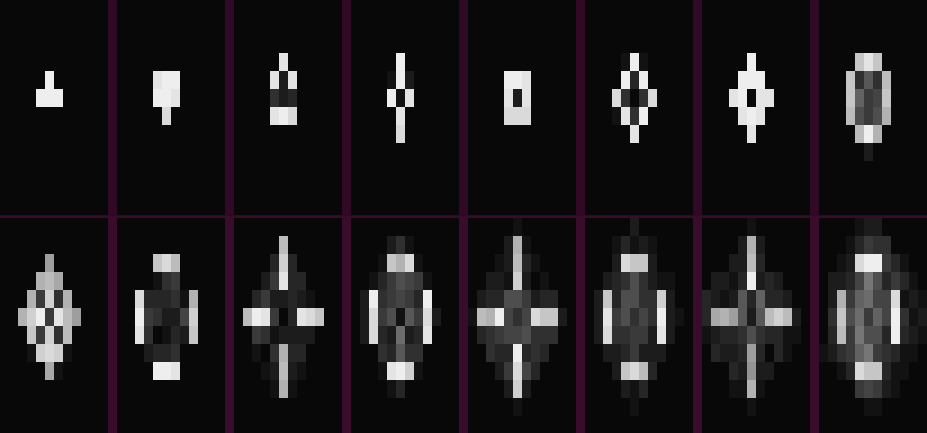 Flush+Reload on Square-and-Multiply
Typical Clock Rates

Chrome 0.1ms
Safari 1ms
Firefox 2ms
TOR 100ms
Apple M1 42 ns
40ns
Reducing Timer Resolution
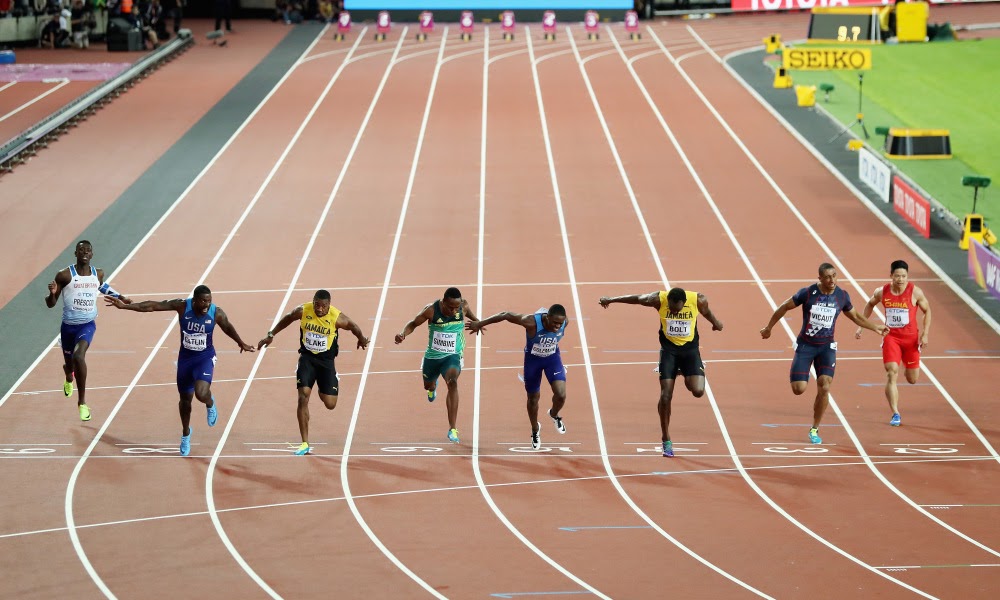 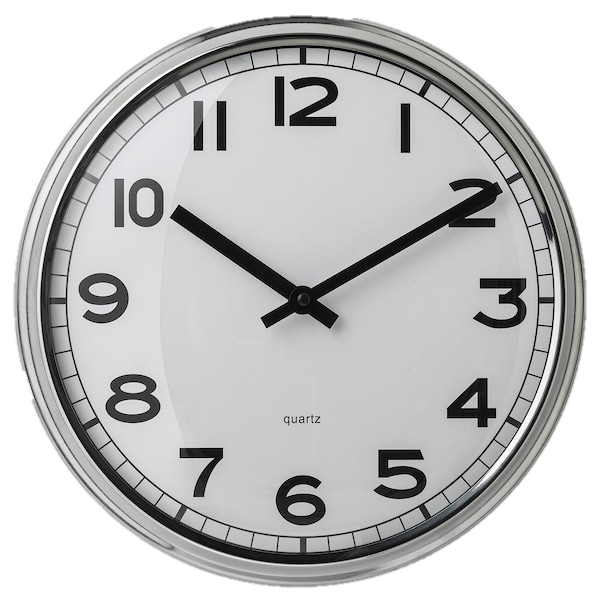 Measure this
With this
Overcome Low Res Timers with Amplification
if (*in == 0)
    return;
a = *out1 + *out2 +
    *out3 + *out4 +
    *out5 + *out6 +
    *out7 + *out8;
A NOT gate with a large fan-out amplifies the signal by a factor of 8
Two layers – 64
Three layers – 512
Four layers – 4096

Amplify to a resolution of 0.1 second
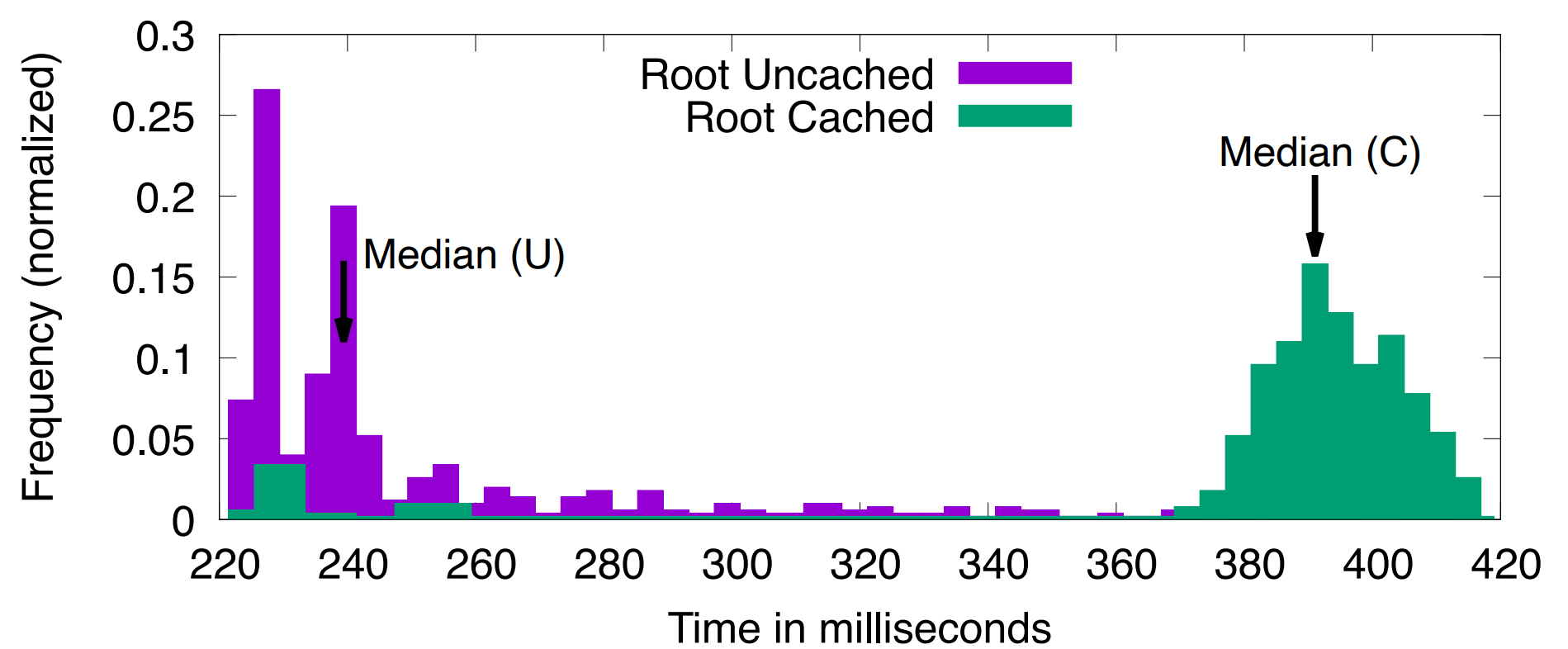 Amplification is half the job
40ns
25us
Prime+Store: High Resolution Prime+Probe
Prime+Probe is basically a NAND gate applied on the eviction set

Repeatedly probe our eviction set(apply a NAND gate)
Store each result in a differentoutput address
Don’t measure the result

Amplify later
Decouples probing from time measurements

Attack square-and-multiply ElGamal with a 0.1ms clock
How Fast can we Probe?
How fast can we probe?
Probing the cache takes time
Limited temporal resolution
Thousands of cycles

Prime+Scope (CCS 2021) – 70 cycles. 

Requires only one access to L1 cache.
Prime+Scope code
5 cycles
uint32_t scope(char * address) {
  uint32_t start = rdtscp();
  char t = *address;
  uint32_t end = rdtscp();
  return end – start;
}
30 cycles
5 cycles
30 cycles
Measuring time is an order of magnitude slower than a cache access
Using Prime+Store
Prime+Store is a hammer – let’s try it on this nail.

Result: 150 cycles – branch training is not cheap

Prime+Store with RET-based gates: 48 cycles.
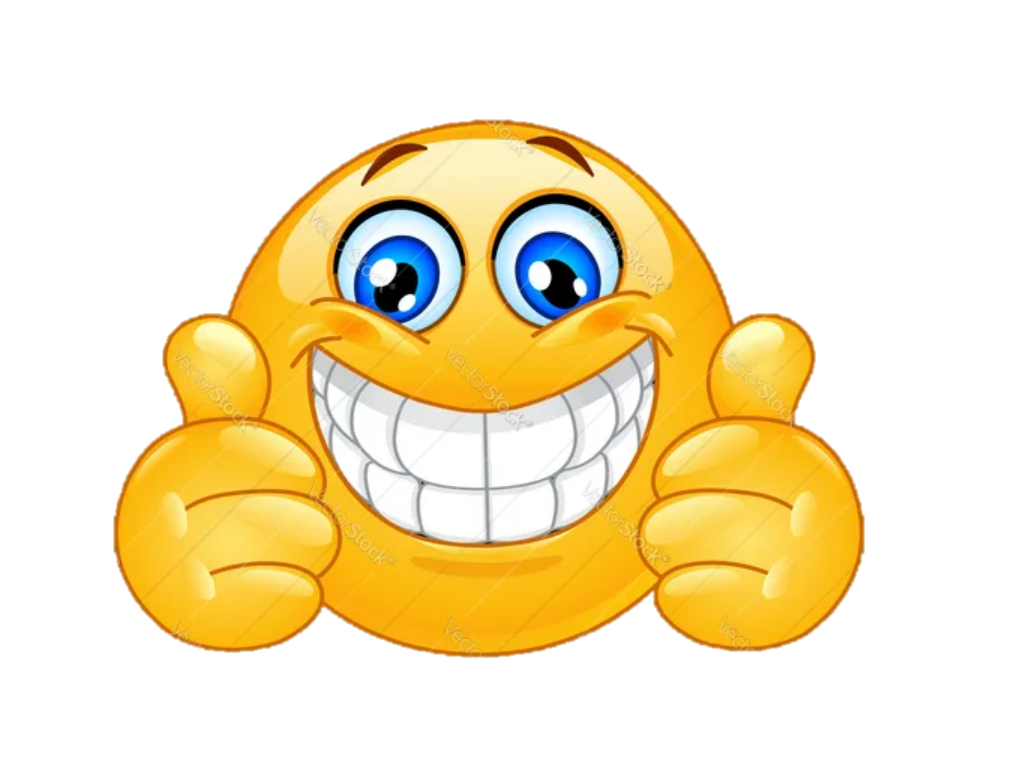 48 < 70 Yay!
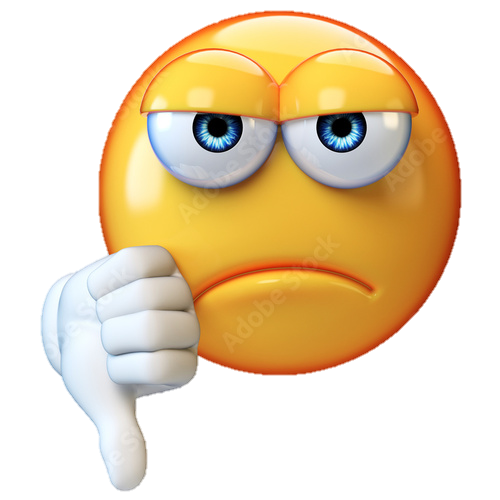 48 is still very slow
Tapped multi-probed gates
Load *in
Delay
Load *in
Delay
Load *in
Delay
return
Load *o3
Load *o2
Load *o2
Tapped multi-probed gates
Load *in
Delay
Load *in
Delay
Load *in
Delay
Load *o3
Load *o2
Load *o2
return
Tapped multi-probed gates
Load *in
Delay
Delay
Load *in
Load *in
Delay
Load *o2
Load *o2
return
Load *o3
5 Cycles Measurement resolution
Attacking S-Box based AES
S-Box based implementations are harder to attack
Only 4 cache lines, and more accesses

Need to distinguish precise AES round
Each rounds takes approximately 70 cycles
Need sample rate faster than 35 cycles!

Prior works need either
Non-trivial OS control
Utilize the deprecated Intel TSX
Modify the original code
Attacking S-Box based AES
Need to measure exact round, i.e., exact time from start of AES
Try to measure diff from code at start of AES – too noisy
Instead measure diff between accesses to two S-Box cache lines
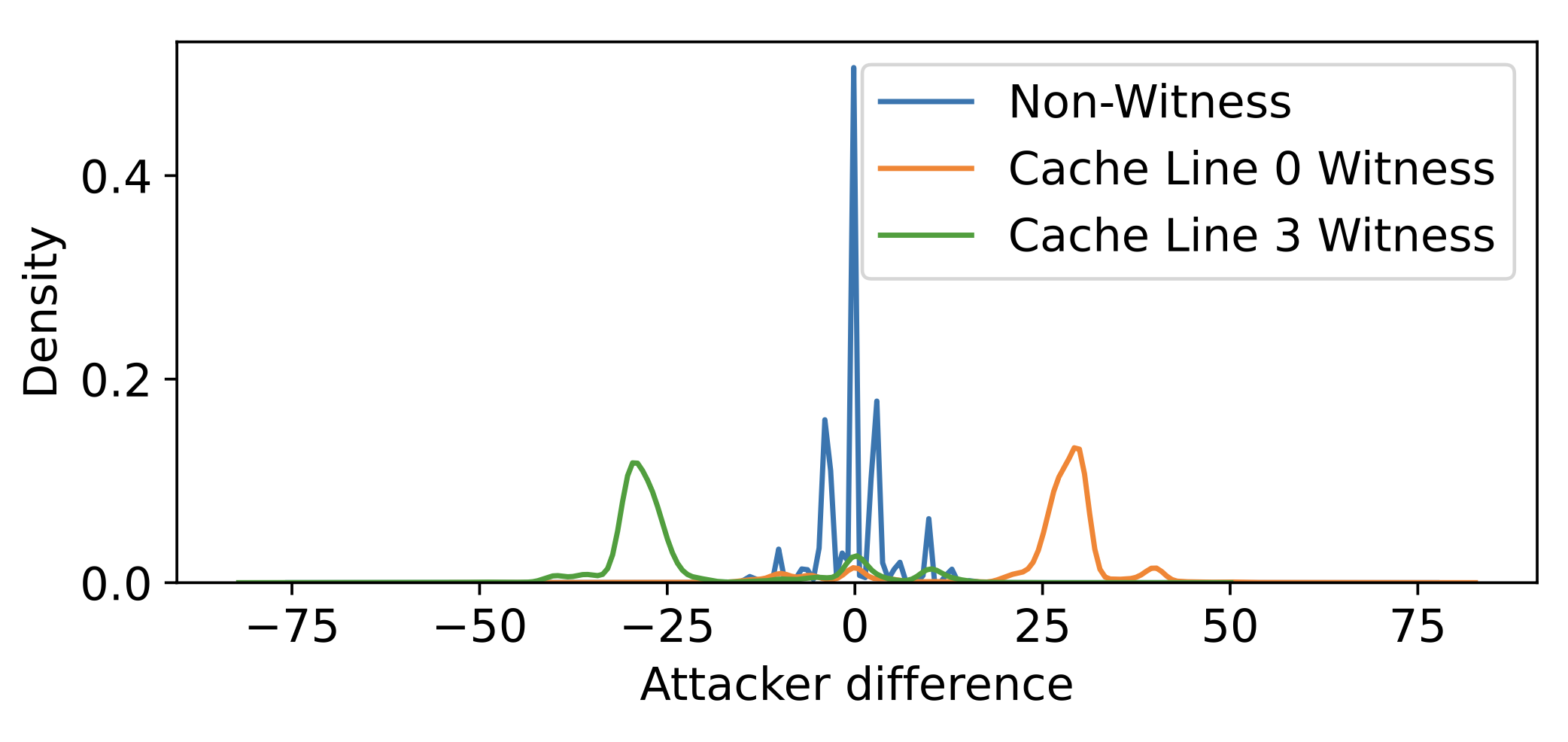 Attacking S-Box based AES
Full key recovery of AES128 using Spec-o-Scope

Requires ≈10,000 traces
Collected in less than 3 seconds
Summary
Microarchitectural weird machines are a thing

Can have security impact

New emerging area – much work to do